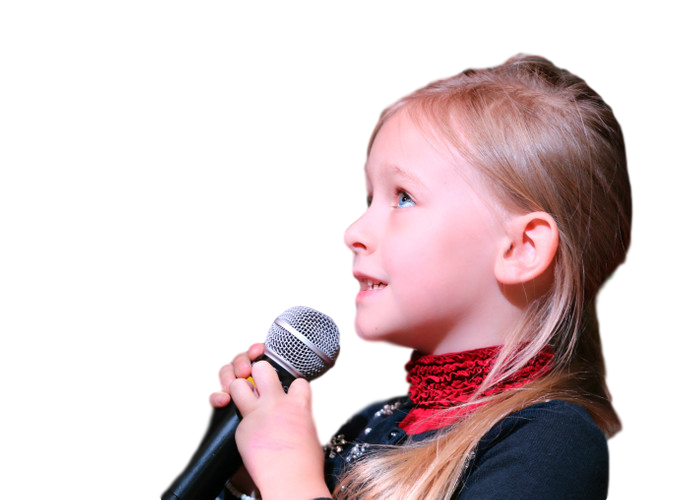 语文  二年级  上册   配人教版
第三课 拍手歌
PEOPLE'S EDUCATION EDITION LANGUAGE SECOND GRADE FIRST VOLUME
汇报人：PPT818
课堂导入
初读要求：
        1.用自己喜欢的方式自由读课文，读准字音，读通句子，并画出自己不理解的地方。
    2.边读思考，课文主要写了哪些内容？
字词积累
shì
jiè
què
jǐn
世
界
雀
锦
字词积累
xiónɡ
yīnɡ
yàn
xiánɡ
雁
翔
雄
鹰
字词积累
měnɡ
cónɡ
shēn
línɡ
猛
灵
深
丛
我会写
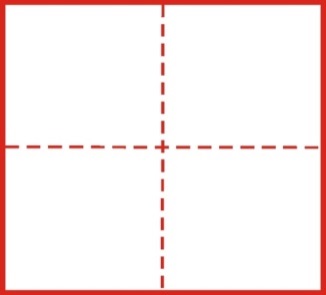 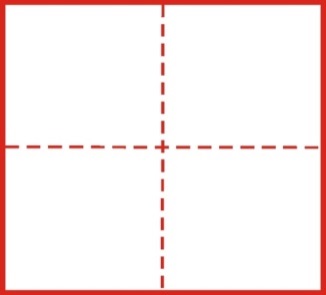 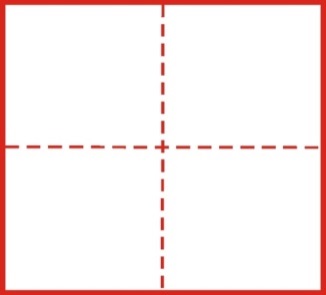 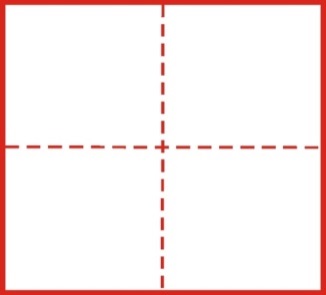 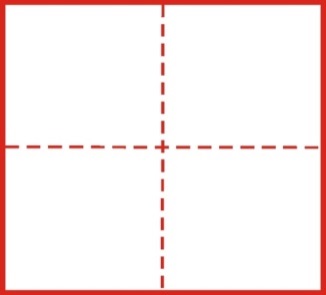 gē      cóng     shēn     chù       liù
处
六
丛
深
歌
(唱歌) （丛林）（深处）（到处）（六个）
我会写
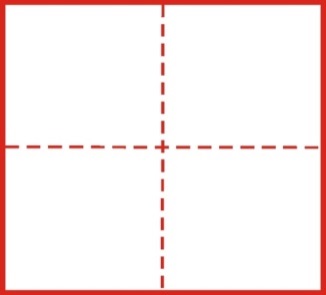 xióng   māo      jiǔ        péng     yǒu
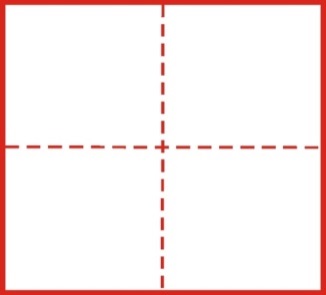 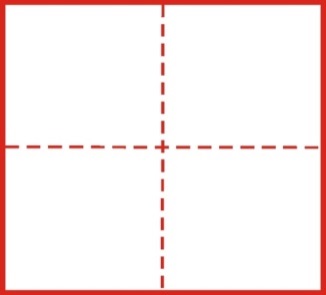 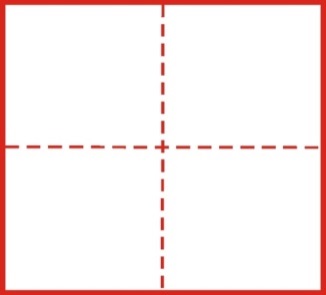 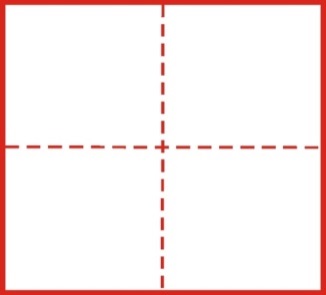 友
熊
猫
九
朋
(熊猫) （花猫）（九个）（朋友）（友好）
课文解析
听课文朗读，认识生字词，想一想，这首拍手歌的主要内容是什么？
课文解析
本文以朗朗上口的拍手歌展现了动物在自然界中和谐生存的美丽画面，告诉我们动物是人类的好朋友，我们要保护它们。
课文解析
你拍一，我拍一，动物世界很新奇。
你拍二，我拍二，孔雀锦鸡是伙伴。
你拍三，我拍三，雄鹰飞翔云彩间。
你拍四，我拍四，天空雁群会写字。
课文解析
你拍五，我拍五，丛林深处有猛虎。
你拍六，我拍六，黄鹂百灵唱不休。
你拍七，我拍七，竹林熊猫在嬉戏。
课文解析
你拍八，我拍八，大小动物都有家。
你拍九，我拍九，人和动物是朋友。
你拍十，我拍十，保护动物是大事。
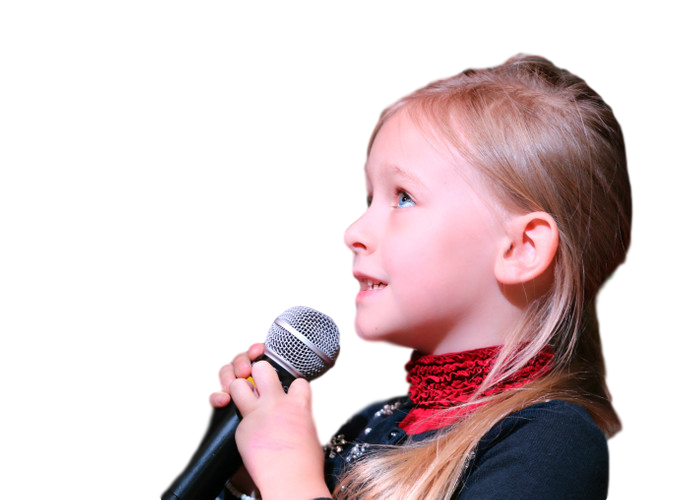 语文  二年级  上册   配人教版
感谢各位聆听
PEOPLE'S EDUCATION EDITION LANGUAGE SECOND GRADE FIRST VOLUME
汇报人：PPT818